Haddam Garden ClubCivic Gardening DayAll Around HaddamMay 10, 2023
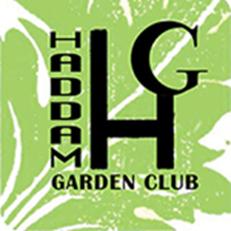 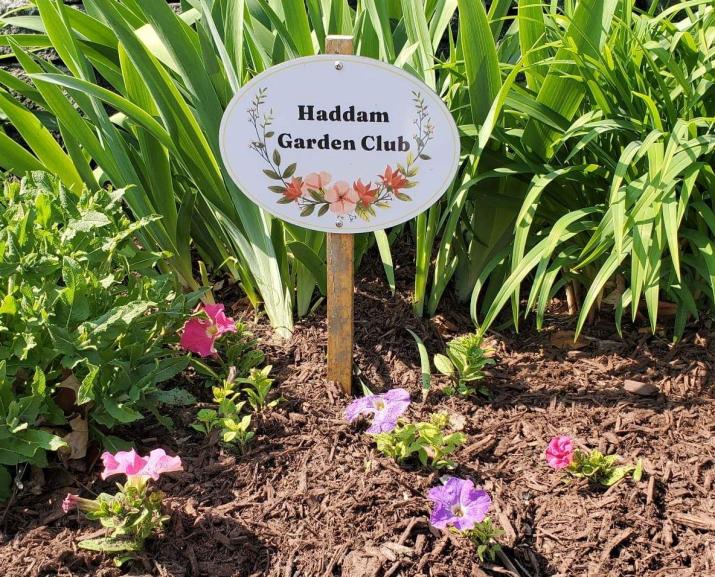 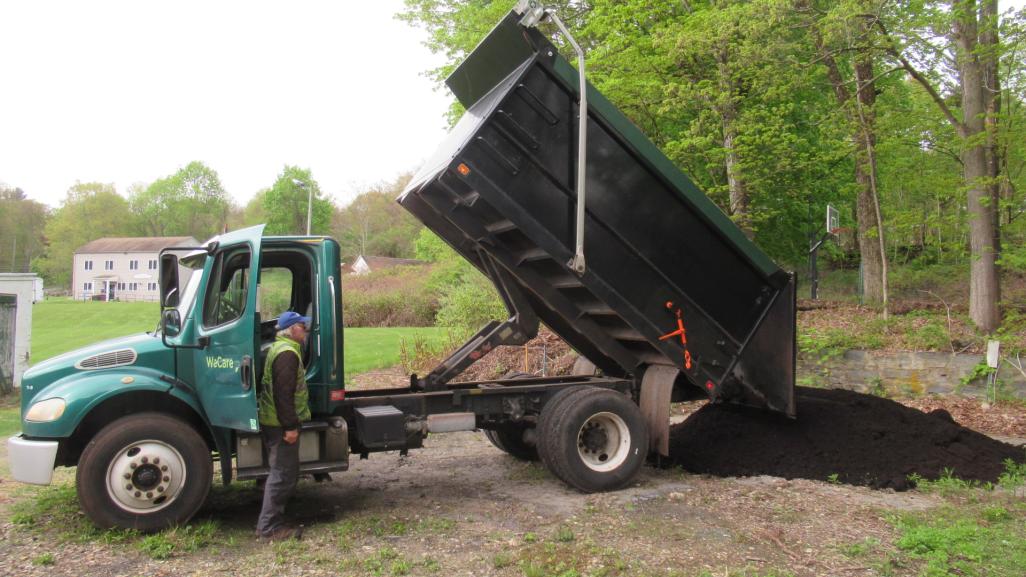 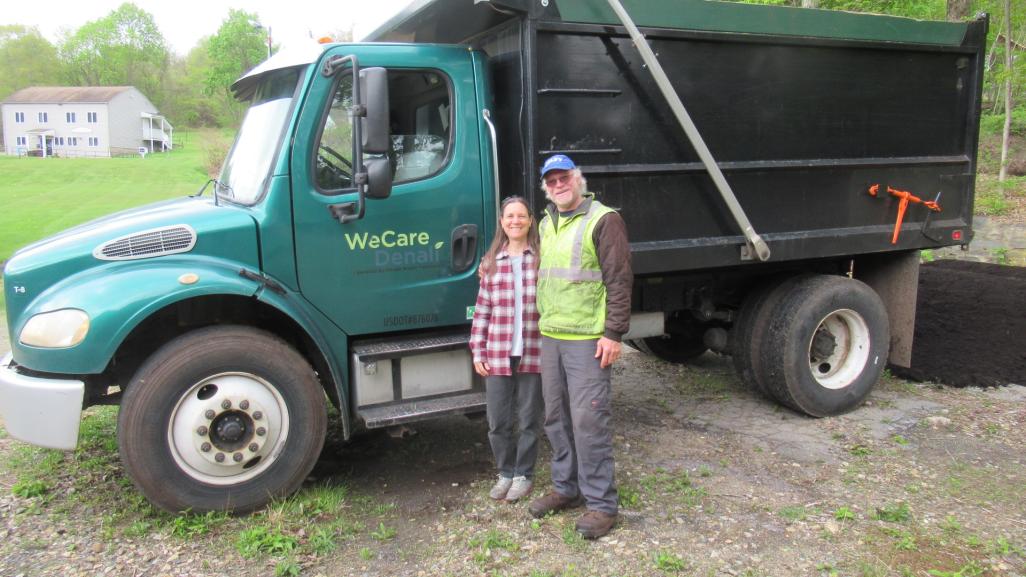 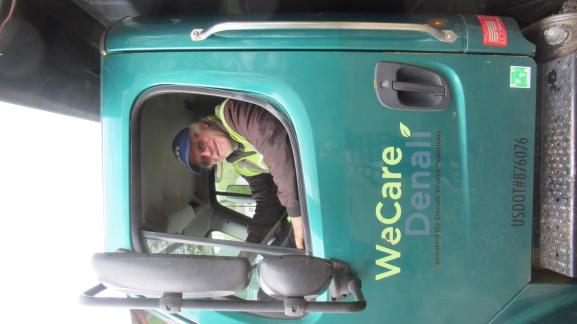 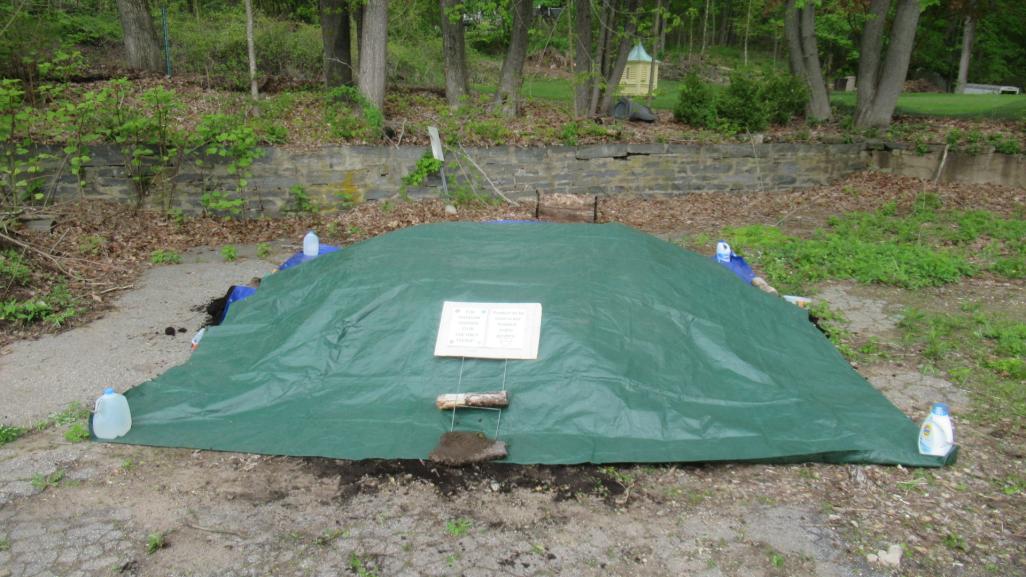 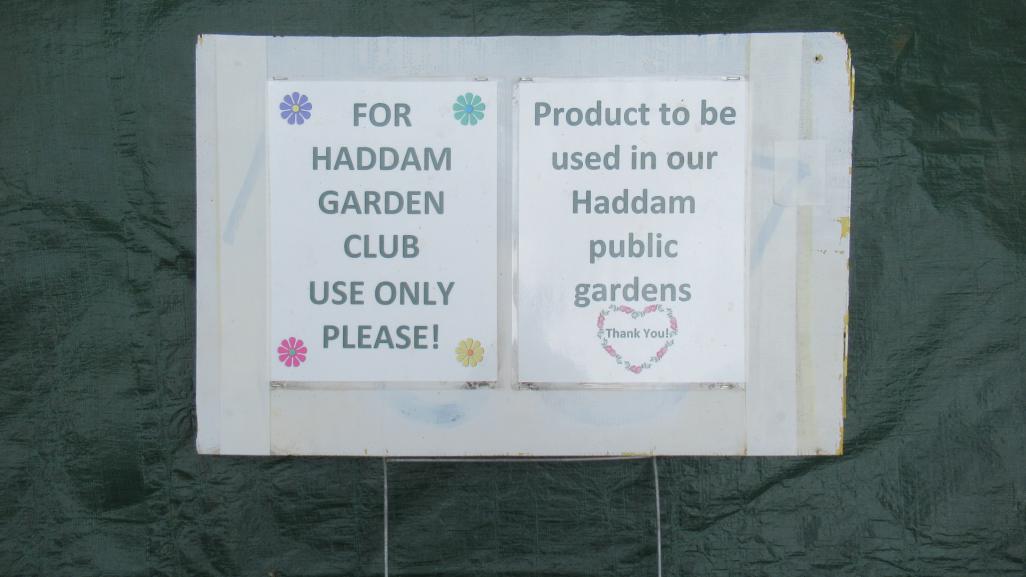 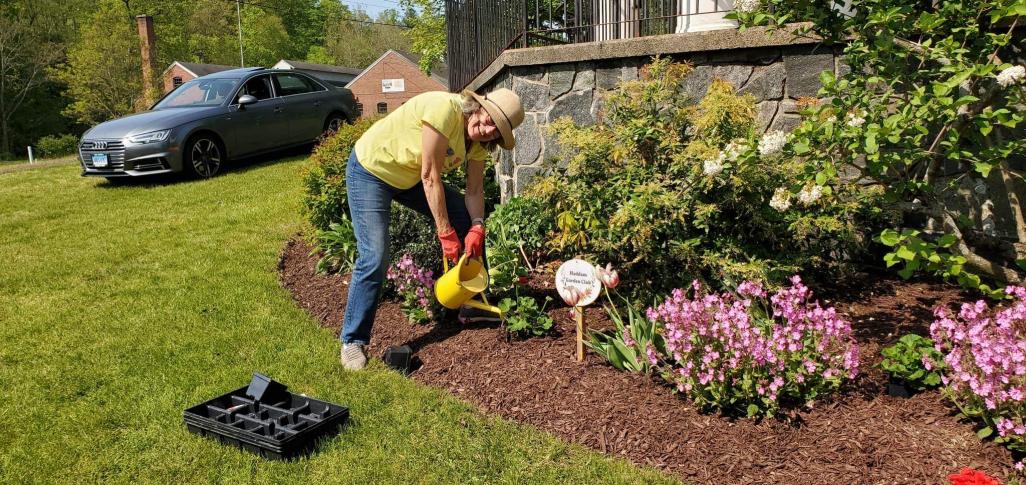 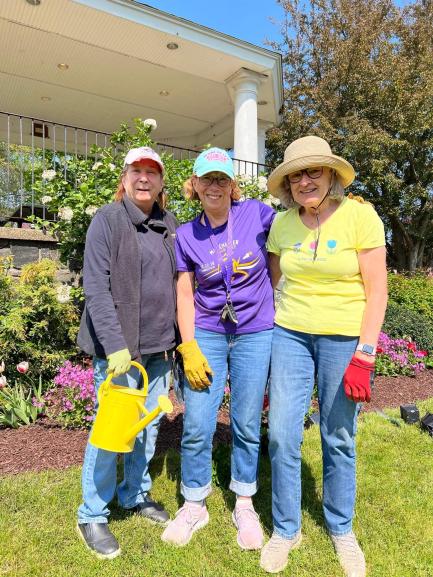 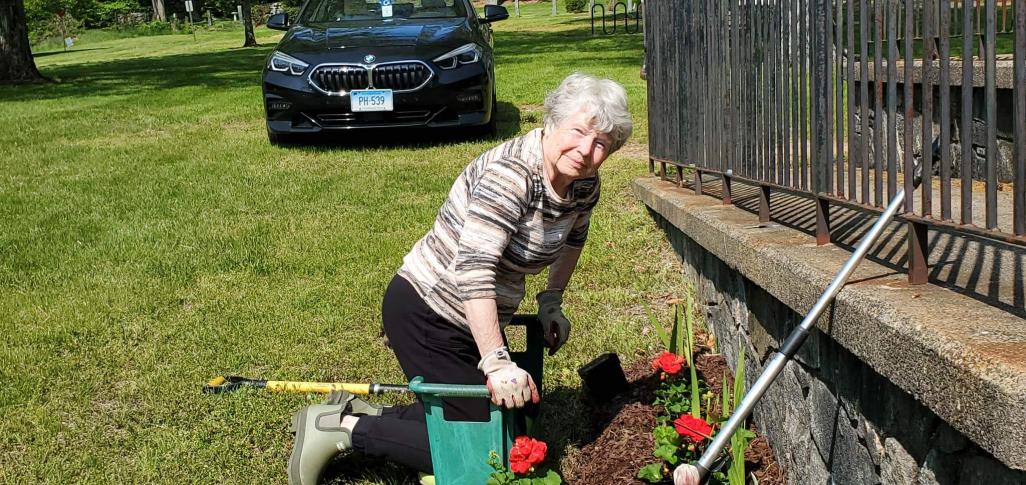 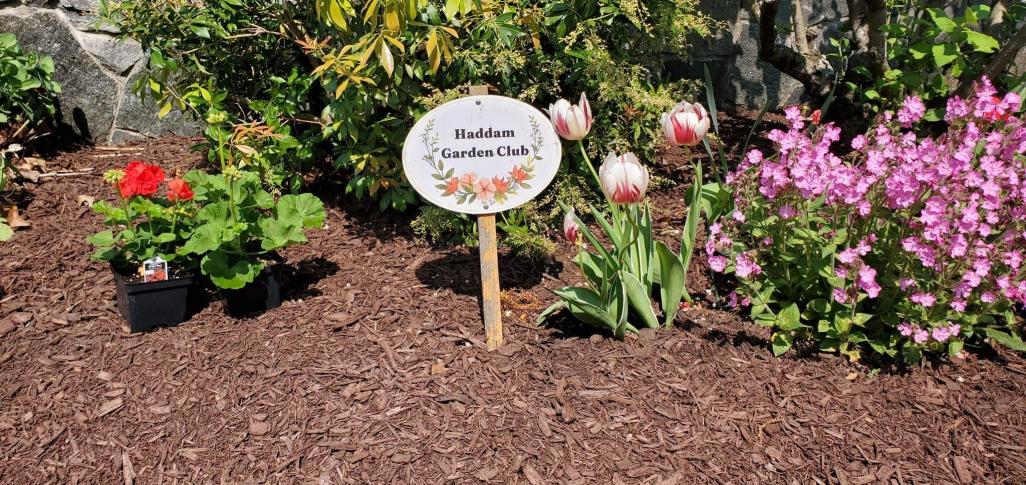 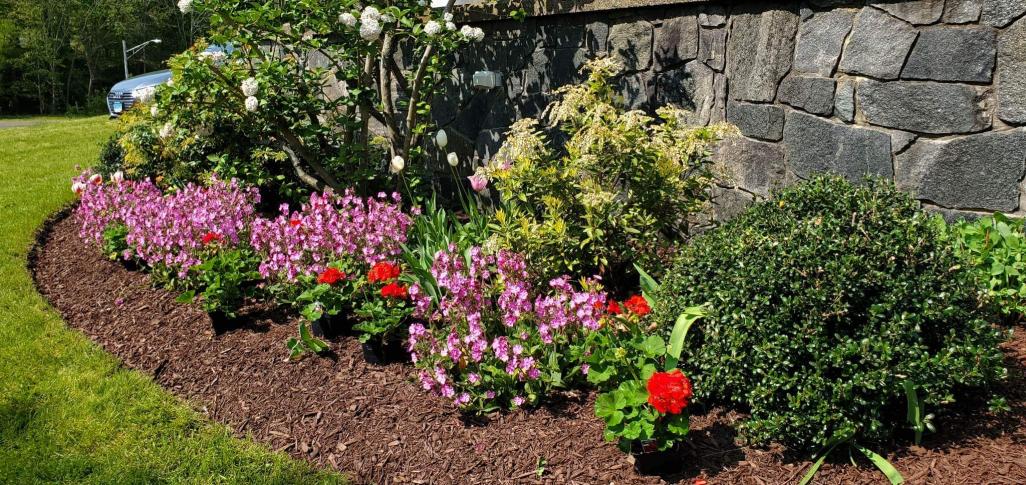 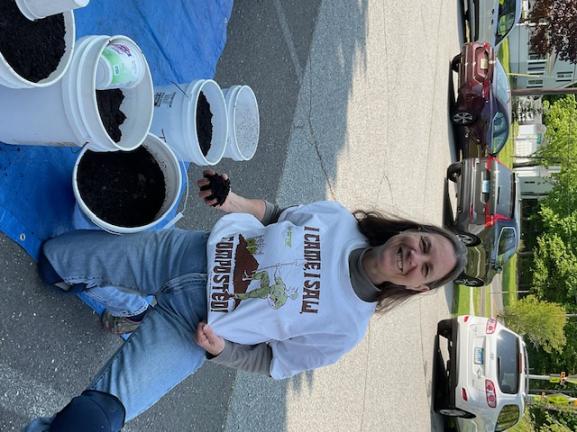 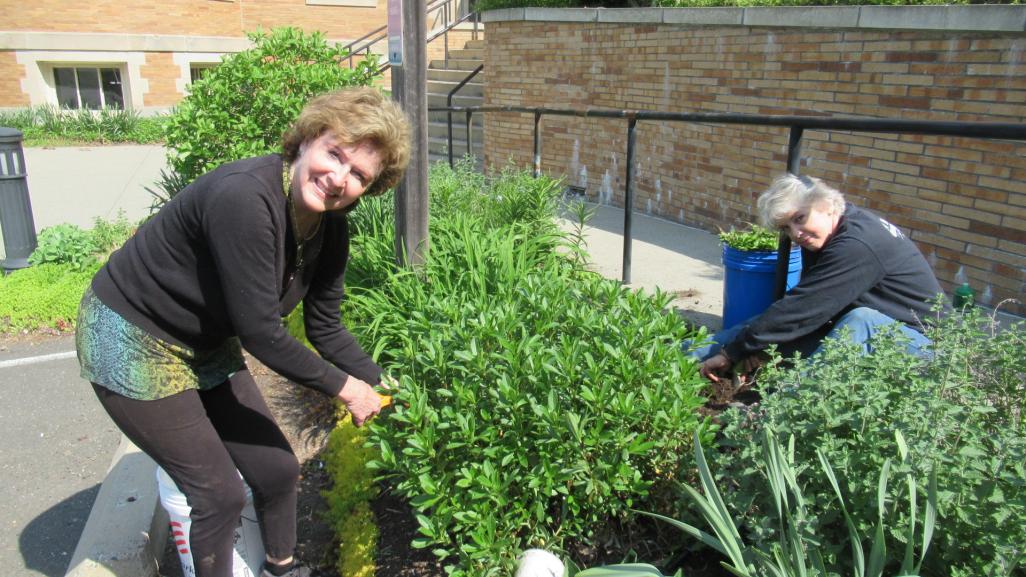 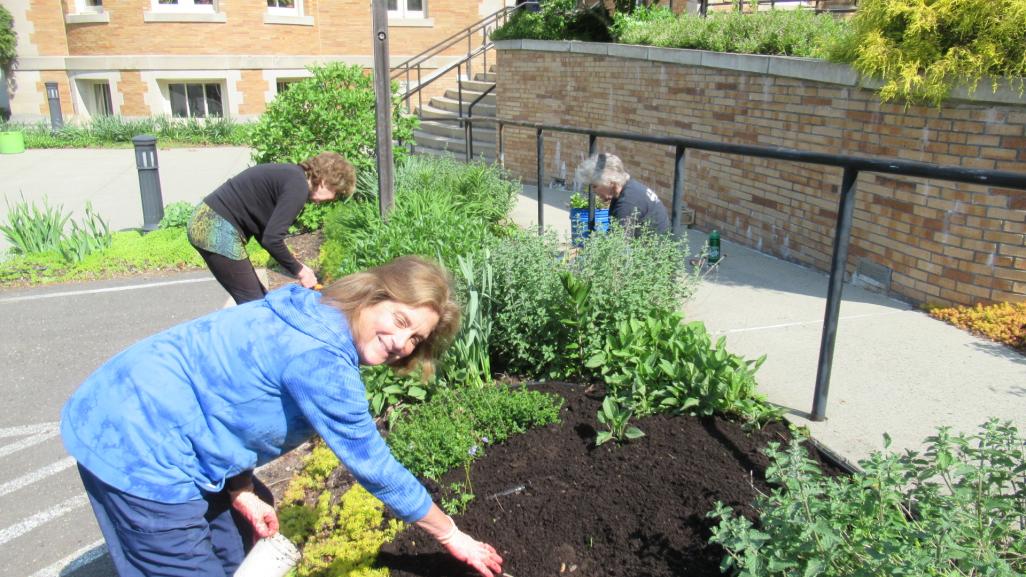 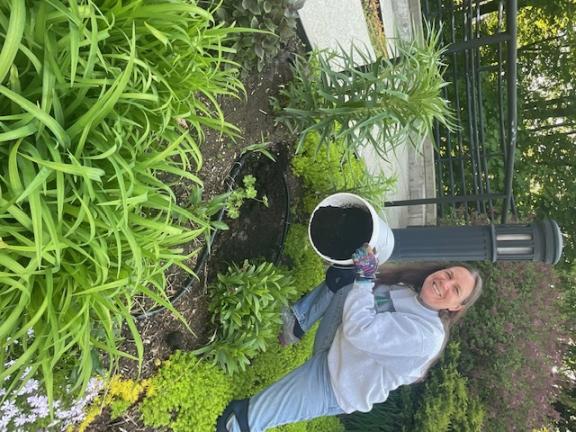 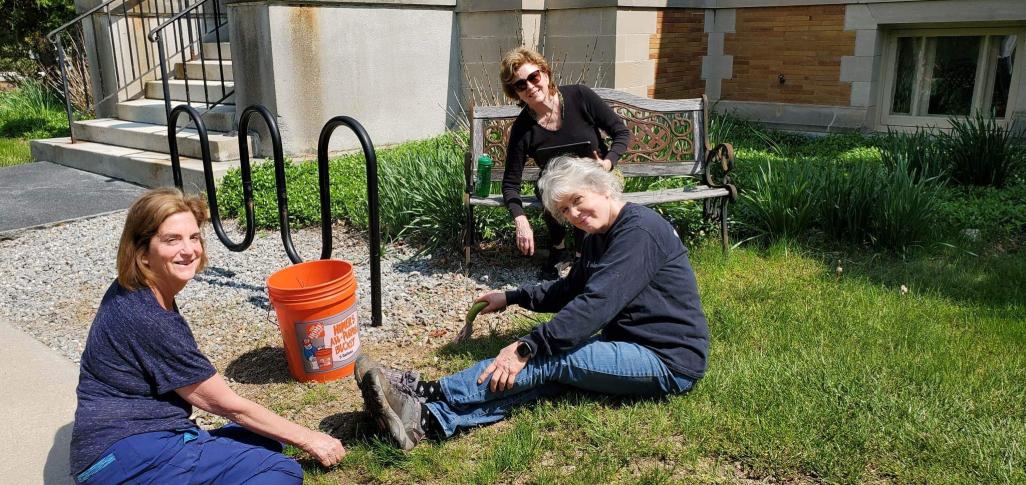 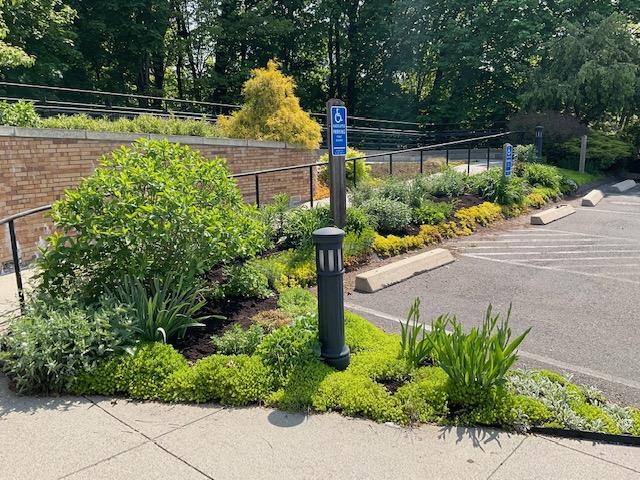 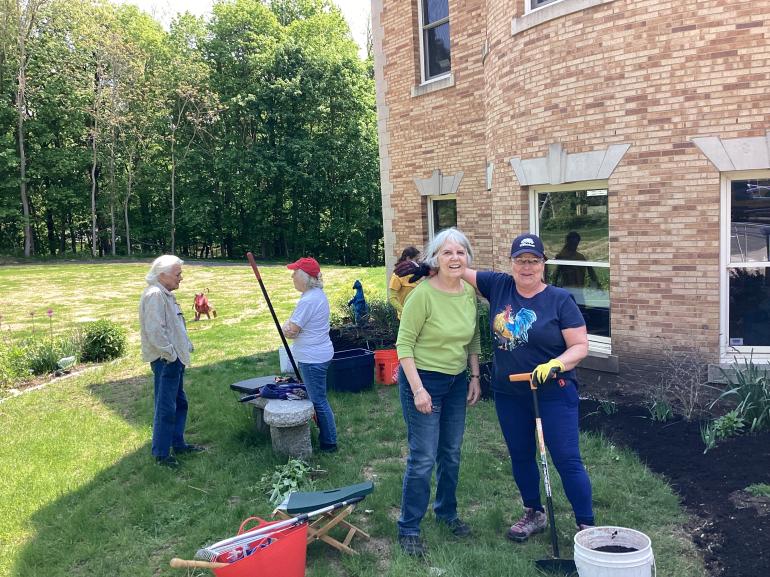 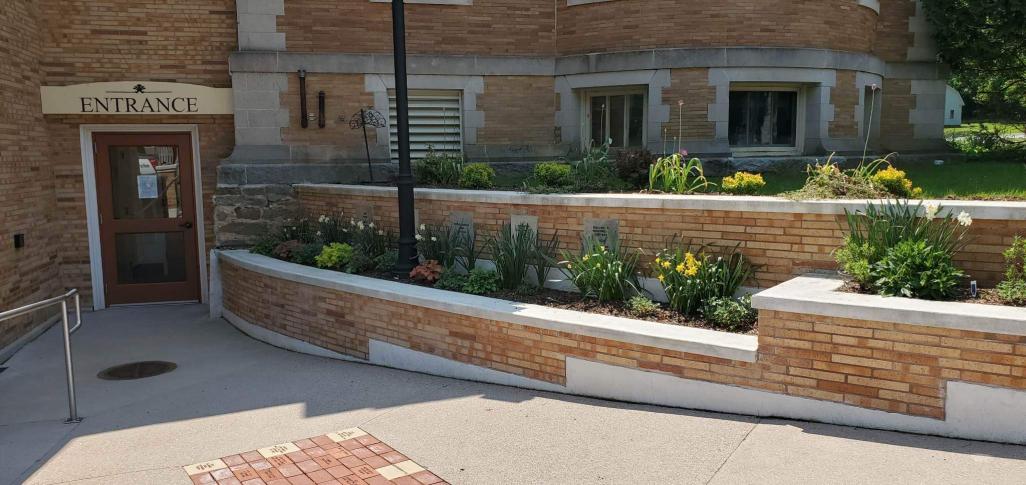 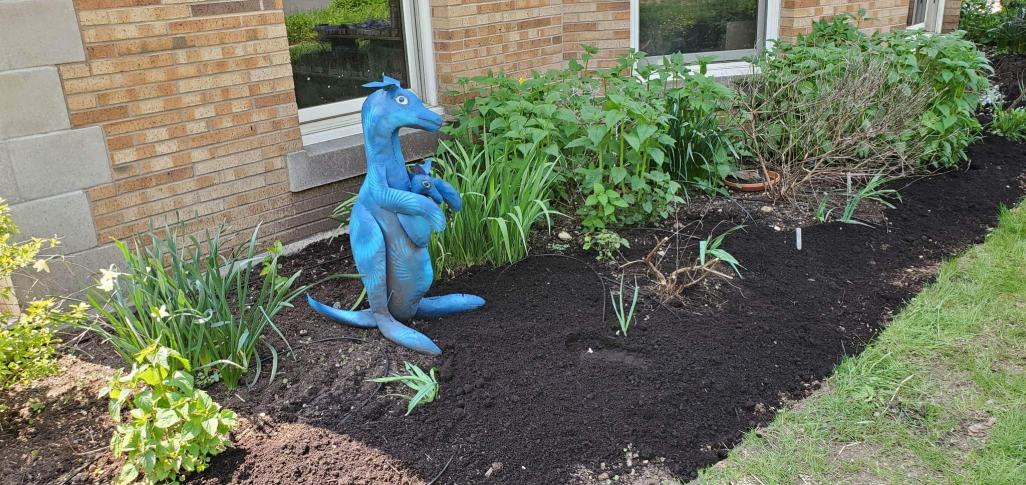 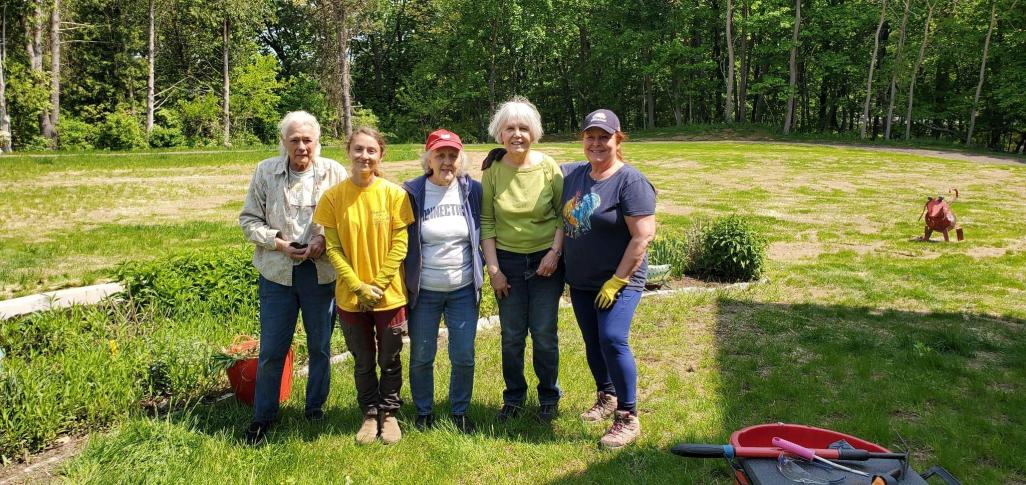 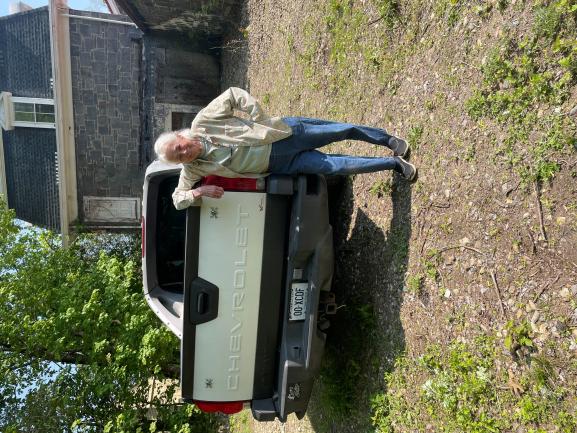 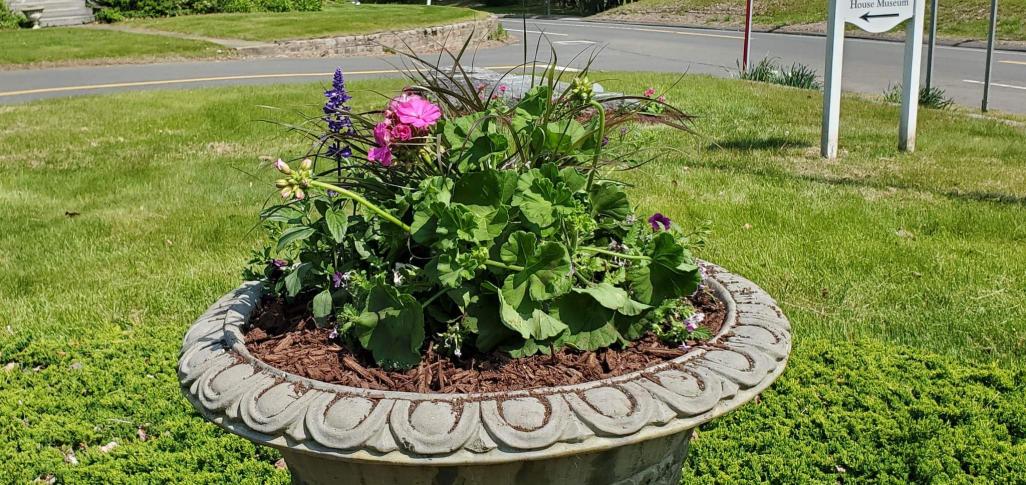 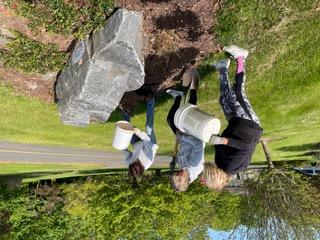 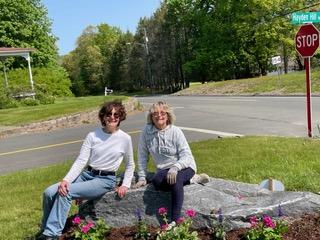 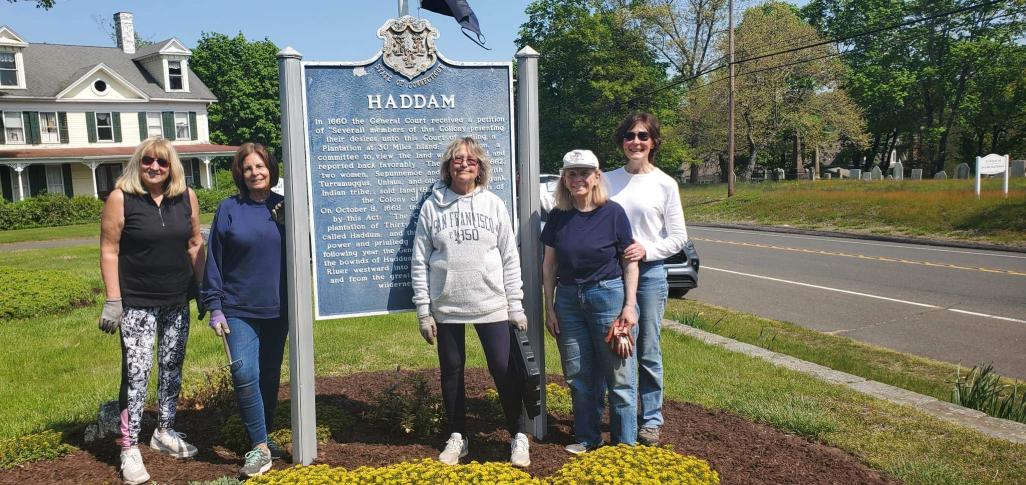 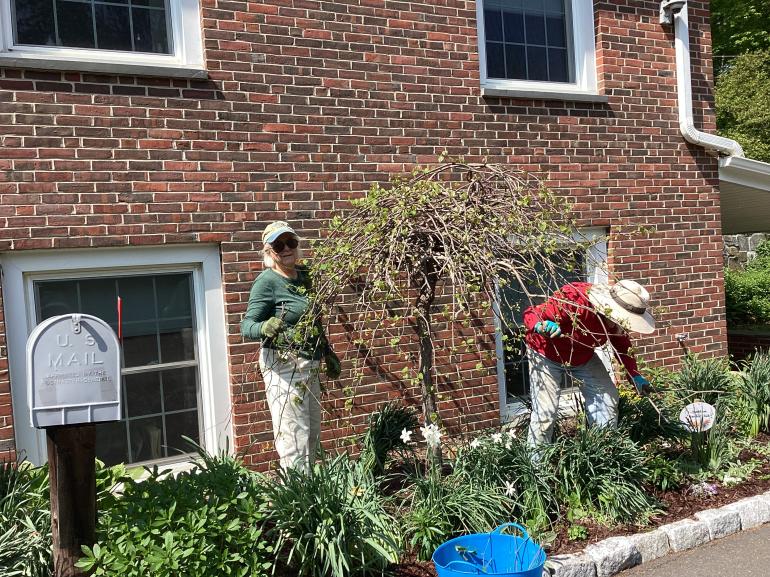 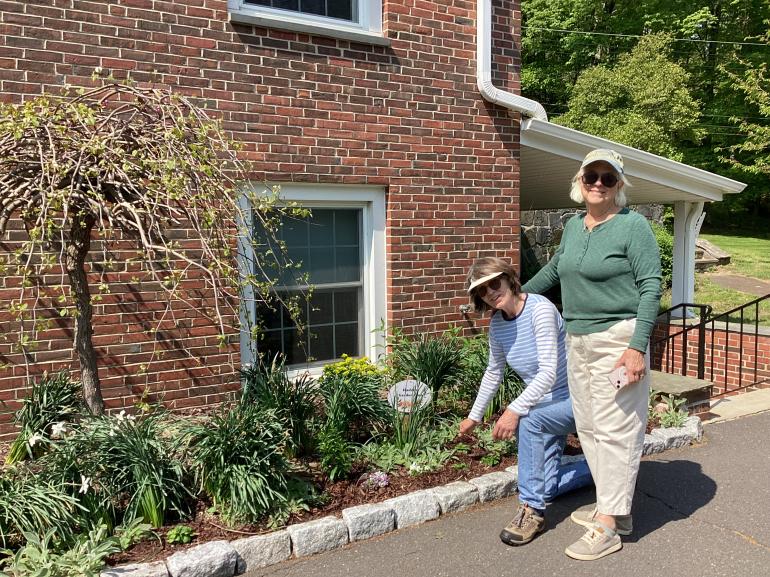 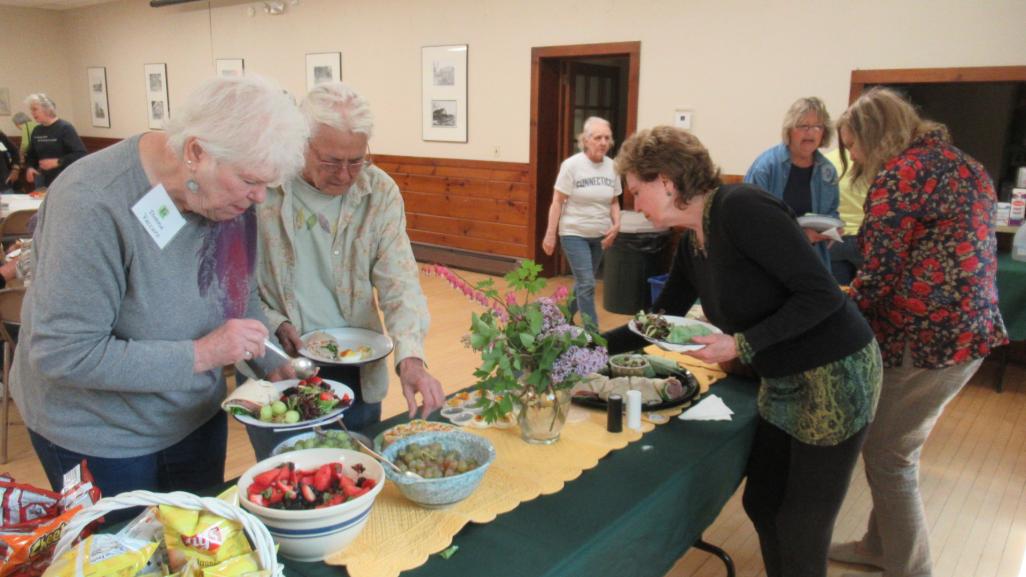 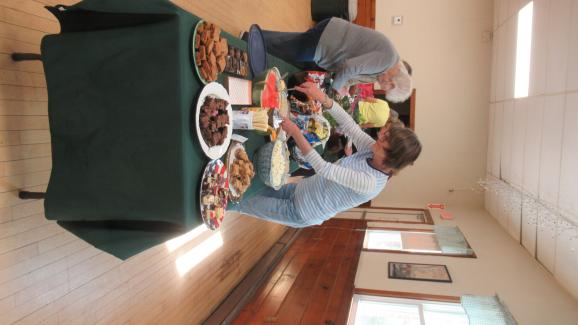 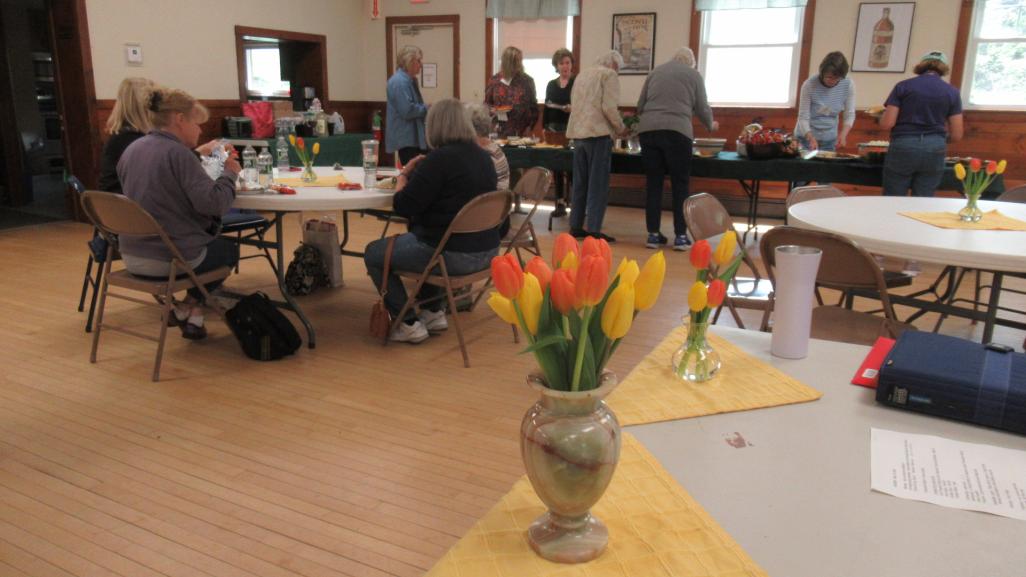 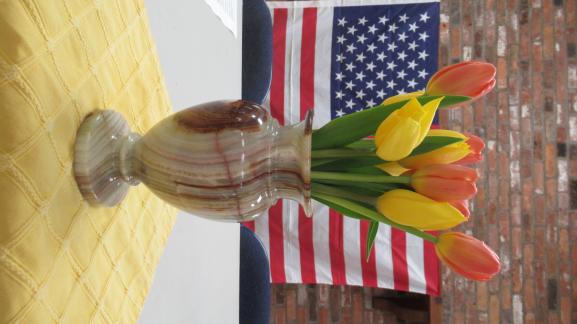